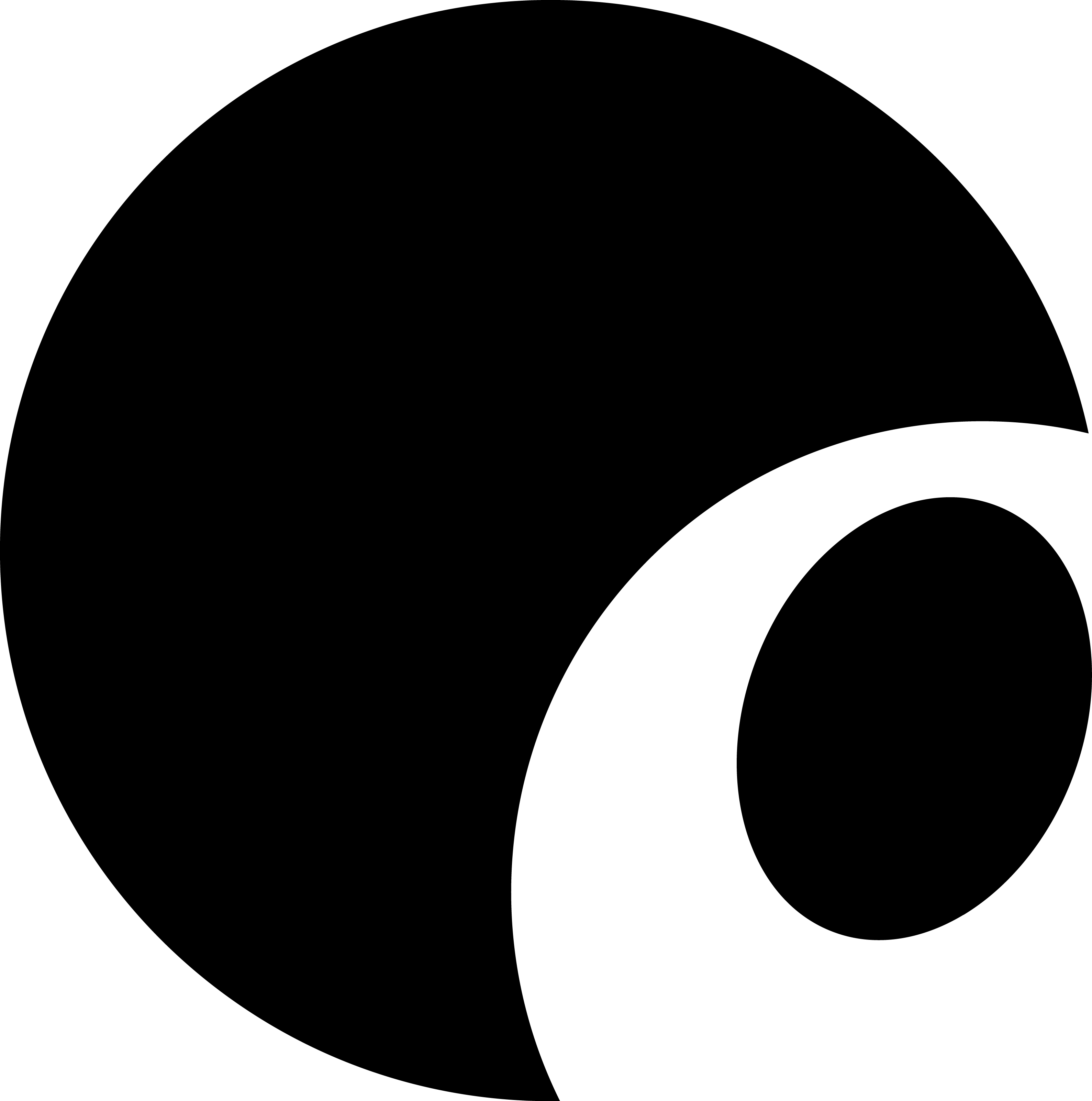 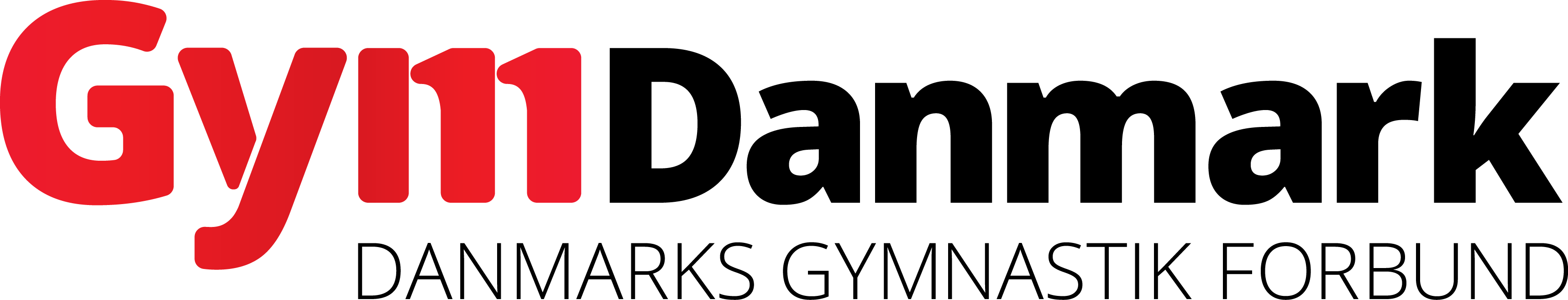 Overskrift kan stå her
Underoverskrift skrives på denne linje
Her står der en overskrift, den kan godt stå i to linjer
The quick brown fox jumps over the lazy dog
Indhold på siden står her
22.10.2014
GymDanmark præsentation
2
22.10.2014
GymDanmark præsentation
3
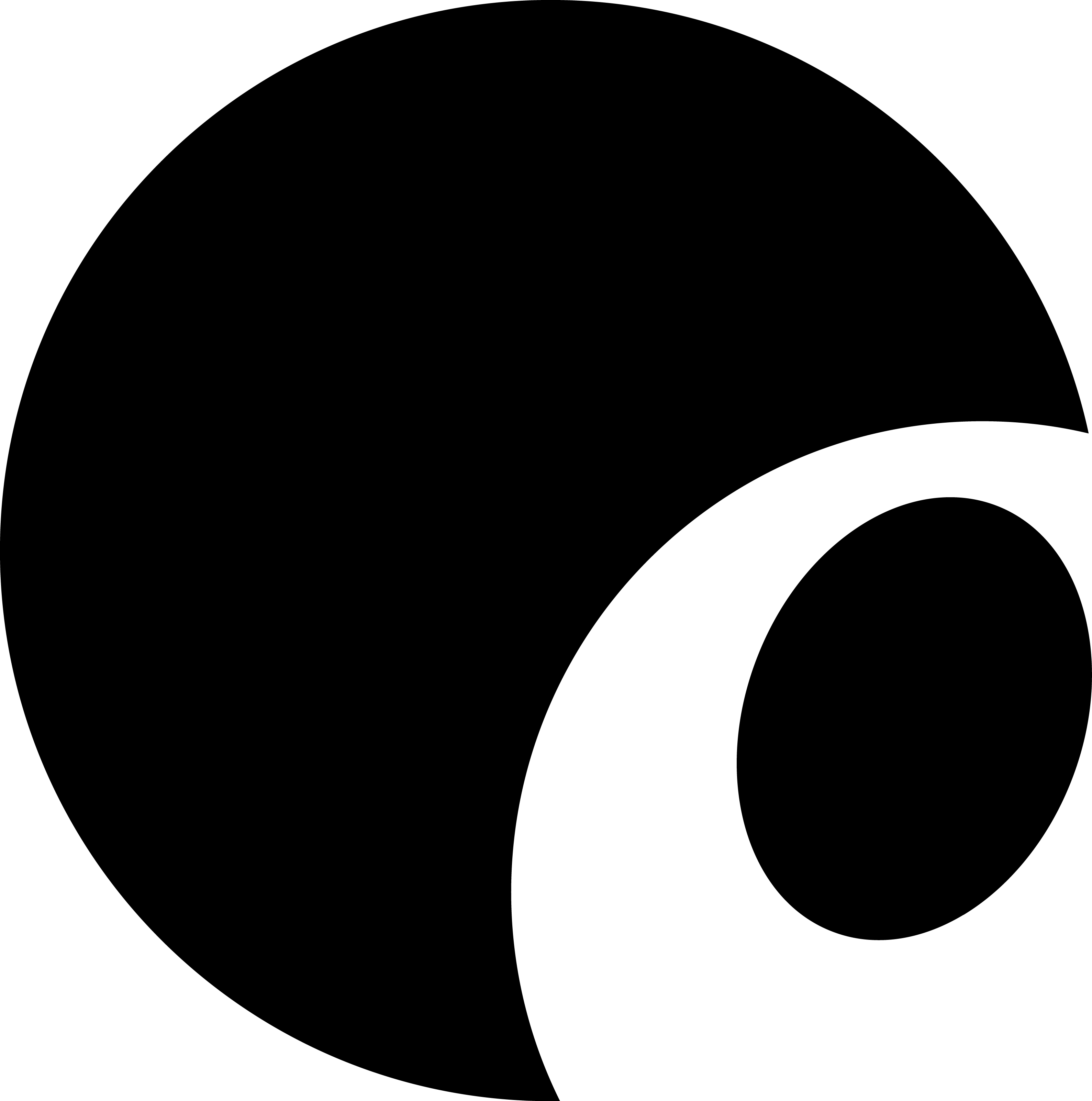 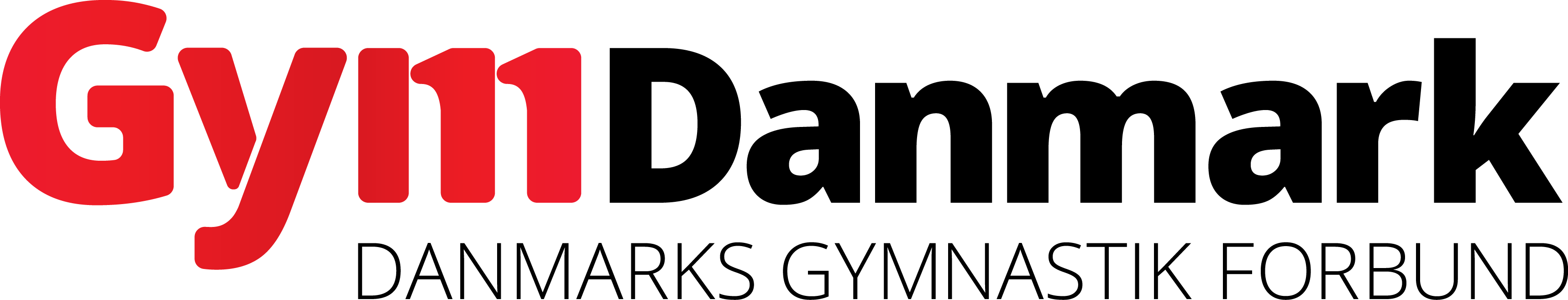